Skeema 3
4.10 Muistia tarvitaan kaikessa toiminnassa
Ydinsisältö
Muisti tekee elämästä mielekkään
Muistia tarvitaan kaikessa ihmisen toiminnassa.
oppiminen, sosiaaliset suhteet, identiteetti, persoonallisuus jne.

Muistiin painuu vain osa havainnoista.

Muistin toiminnan tunteminen auttaa kehittämään oppimista ja ehkäisemään unohtamista.
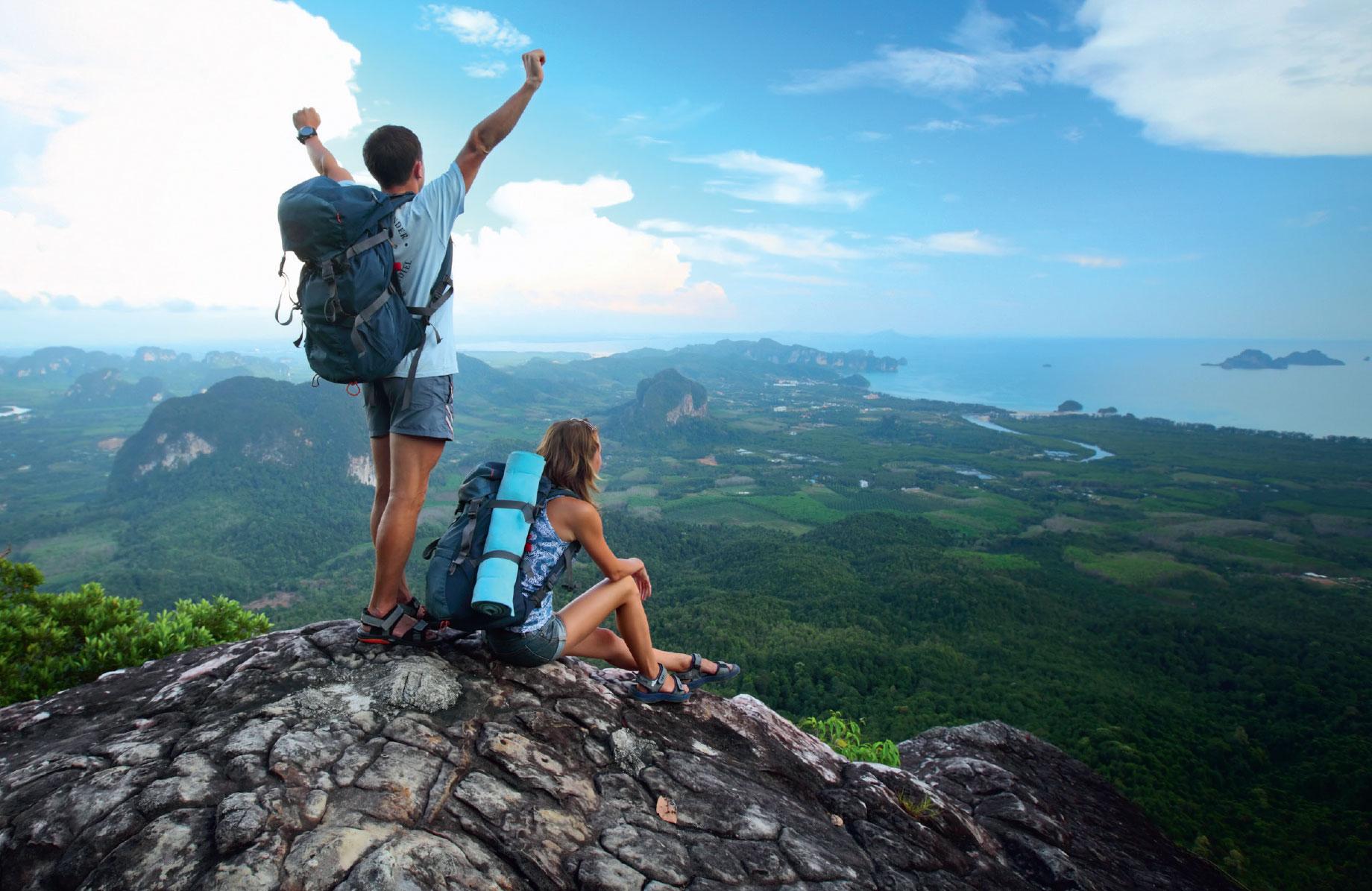 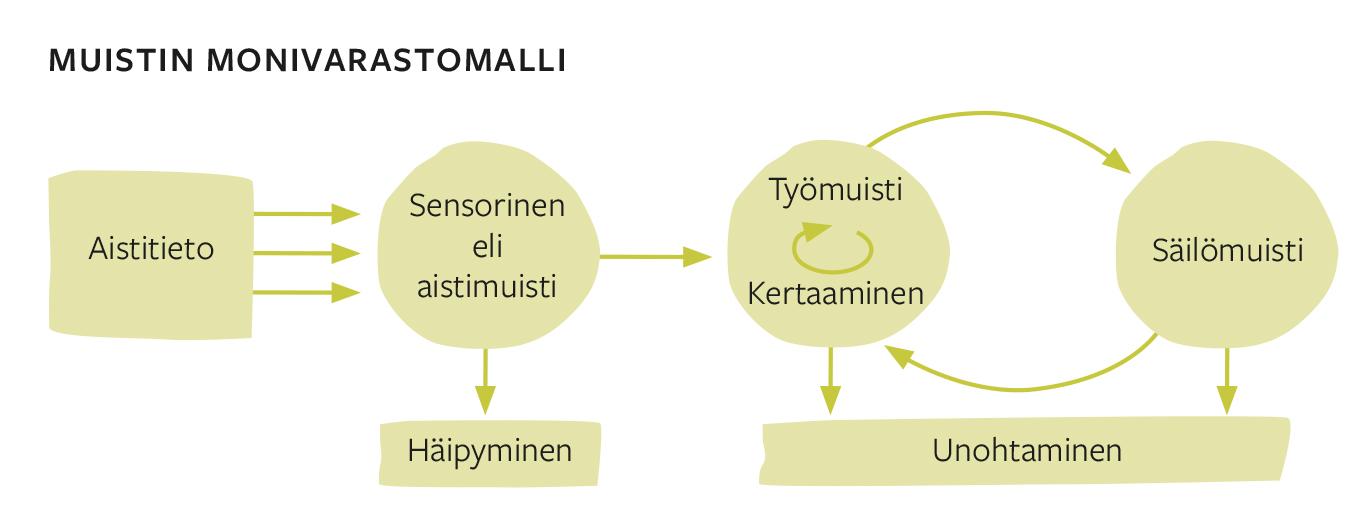 Muistia on monenlaista
Monivarastomalli jäsentää muistin toimintaa.
sensorinen muisti
työmuisti
säilömuisti

Järjestelmät poikkeavat toisistaan kapasiteetiltaan ja kestoltaan.
Sensoriset muistit eli aistimuistit
Sensorisissa muisteissa tietoa mahtuu paljon, mutta se häviää nopeasti.
Tiedon säilymiseen ei voi vaikuttaa tahdonalaisesti.
Tarkkaavaisuuden avulla osa tiedosta välittyy tarkempaan käsittelyyn.
Eri aivoalueet vastaavat muistin eri toiminnoista
Muistin toimintaa ei voi paikantaa tiettyyn aivojen kohtaan, vaan muistitoiminnot liittyvät useisiin eri aivoalueisiin.
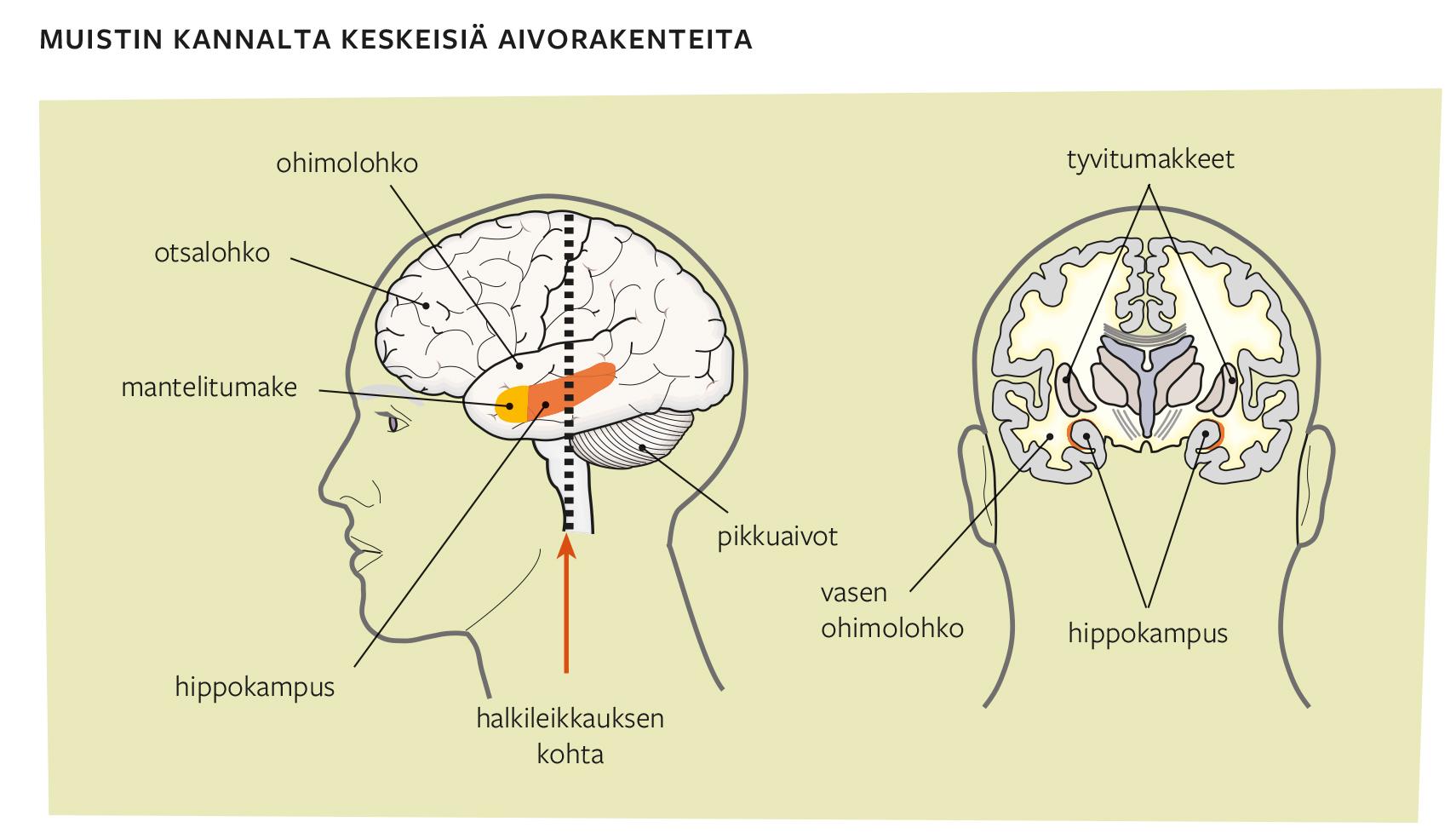